VISOKA TEHNIČKA ŠKOLA STRUKOVNIH STUDIJA ZVEČAN
STUDIJSKI PROGRAM:
MULTIMEDIJALNE TEHNOLOGIJE
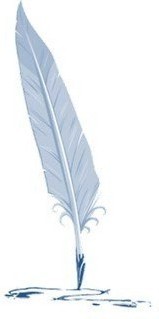 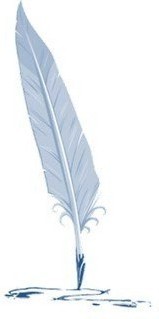 PHP I MySQL
Arhitektura
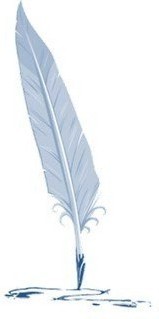 Web Browser
Request Page
Web Server
Page with 
PHP
code
Read File
Send 
HTML page
Pass PHP page
and server variables
(GET attributes, Server settings, etc.)
Generate 
HTML page
PHP 
Interpreter
MySQL
Interact with
Database
3
PHP sintaksa
Generelno PHP kod je umetnut u HTML web stranice 
U većini slučajeva možete imati i samo PHP kod
Stranice sa PHP kodom mogu imati ekstenzije: .php3, .php4, .php5 ali je generalno .php
Primeri:
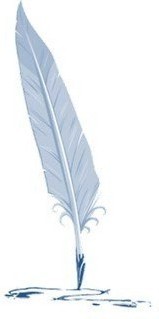 <? 
    $name = “World”; 
?>
<html>
    <body>
        <h1>Hello, <? echo $name; ?> </h1>
    </body>
</html>
<?
    include(“header.html”);

    if (strpos($_SERVER[“HTTP_USER_AGENT”], “MSIE”)
        !== FALSE)
    {
        echo “You are using Internet explorer!”;
    }

    include(“footer.html”);
?>
4
PHP sintaksa – Promenljive
PHP ne podržava eksplicitnu definiciju tipa.
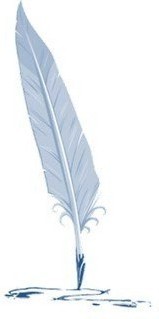 $foo = "0";               // $foo is string (ASCII 48)$foo += 2;                // $foo is now an integer (2)$foo = $foo + 1.3;   // $foo is now a float (3.3)
Možete uvesti tip promenljive i pomoću spajanja.
$foo = 10;                        // $foo is an integer$bar = (boolean) $foo;   // $bar is boolean (true)
Upoređenjem vrednosti.
$x = 0;         
$y = false;
if ( $x == $y )     // this is true
Upoređenje vrednosti i tipa.
$x = 0;         
$y = false;
if ( $x === $y )     // this is not true, different types
5
Pojam "foo“ kao univerzalna promenljiva za nešto o čemu se raspravlja ili ideja prezentovana primerom.
PHP sintaksa - Stringovi
Postoje dva glavna načina za specificiranje tipa string
Korišćenjem jednog navoda ‘ : tekst predstavljen onako kako je ukucan
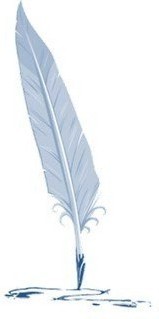 $str = ‘This is an \n example’;               // \n is not expanded to new line
Korišćenjem duplih navodnika “ : širi promenljive i podržava specijalne znake
$val = 5; 
$str = “The value is: $var \n”;  // The string is: “The value is: 5” with a new line at the end
Stajanje se vrši sa tačkom .
$val = 5; 
$str = ‘The ’ . ‘value is: ’ . $var . “\n”;
Jedan karakter je takođe string
$str{2} = ‘T’ ; 		 // The third character of string
6
PHP sintaksa - Nizovi
PHP niz je dinamička struktura. Veličina se proširuje po potrebi.
PHP podržava asocijativne nizove: Indeksi mogu biti bilo kog tipa a ne samo celobrojni.
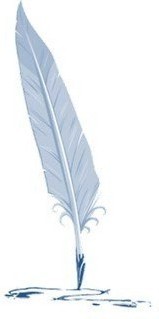 $arr[1] = ‘Test’ ; 		 // Using integers as keys
$arr[‘first’] = ‘Test’ ;		 // Using strings as keys
Definisanje niza
$arr = array("foo" => "bar", 12 => true); 
$arr[5] = 10;	// The array is now: (“foo”=> “bar”, 12=>true, 5=>10)
Višedimenzioni niz
$arr = array(  “first" =>  array("bar",  ‘Test’ ), 
	    “second" =>  array(1 => true,  2 => false)  ) ;
7
PHP sintaksa – Kontrolne strukture
Sve kontrolne strukture koje možete naći u C jeziku
If (…) {…} elseif (…) {…} else {…}
while(…) {…}
for (…;…;…) {…}
do {…} while (…)
switch (...) { case …: …; case …: …; default: …; }
foreach : koristi se kod asocijativnih nizova
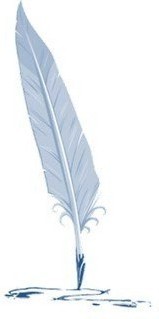 $foo = array( “Pera” => “pera@sajt.com” , 
	    “Mika” => “mika@sajt.com” ,
	    “Laza” => “laza@sajt.com” ,
	    “Zika” => “zika@sajt.com” );
foreach ($foo as $name=>$email)
{
      echo “<p>Name: $name <br/>” ;
      echo “Email: $email </p>” ;
}
8
PHP sintaksa - Funkcije
Definisanje funkcije
<? function foo($arg_1, $arg_2, /* ..., */ $arg_n){    echo "Example function.\n";    return $retval;}?>
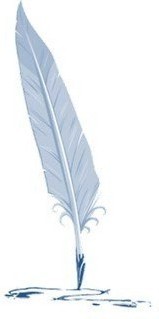 Globalne promenljive se mogu koristiti samo ako su deklarisane u funkciji
<?  $gval = 5; 		 // Global variable
function foo(){    global $gval ; 	 // The function has now access to the global var (by reference)
    echo “Gval: $gval .\n";}?>
9
Pokazivači i reference
Nema eksplicitne promenljive pokazivač ali možete dodeliti vrednost kao referencu.
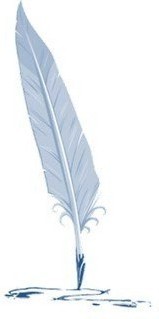 $foo = 'Bob';              		// Assign the value 'Bob' to $foo$bar = &$foo;              		// Reference $foo via $bar.$bar = "My name is $bar";  	// Alter $bar...echo $foo;                 		// $foo is altered too.
Prosleđivanje parametara funkciji kao reference i povratak referenci
function &add_some_extra(&$string){
    $string .= “some more"; 
    return $string;
}$foo =& add_some_extra($str);
10
Interakcija sa korisnikom
Preko web strane (jednostavno  )
URL parametrima npr.http://www.com/mypage.php?a=alpha&b=beta
Formama, kroz GET ili POST metod
Php skript može pristupati parametrima kroz dve ugrađene promenljive:
$_GET
$_POST
Na primeru sa URL parametrima vrednost je specificirana u $_GET promenljivoj kao:
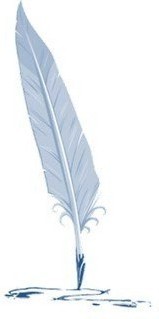 $_GET = array(“a”=>”alpha”, “b”=>”beta”);
11
Forme
<form method=“post” action=“index.php”>
    <input type=“hidden” name=“id” value=“100” />
    <table>
        <tr>
            <td>User</td>
            <td><input type=“text” name=“user” /></td>
        </tr>
        <tr>
            <td>Password</td>
            <td><input type=“password” name=“passwd” />
                    </td>
        </tr>
        <tr>
            <td colspan=“2”>
                   <input type=“submit” name=“Login” 
                                                            value=“Login” />
            </td>
        </tr>
     </table>
</form>
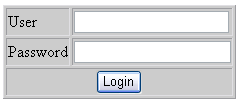 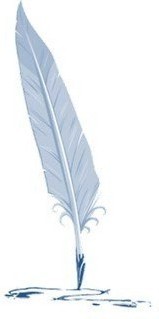 12
Forme
<form method=“post” action=“index.php”>
    <input type=“hidden” name=“id” value=“100” />
    <table>
        <tr>
            <td>User</td>
            <td><input type=“text” name=“user” /></td>
        </tr>
        <tr>
            <td>Password</td>
            <td><input type=“password” name=“passwd” />
                    </td>
        </tr>
        <tr>
            <td colspan=“2”>
                   <input type=“submit” name=“Login” 
                                                            value=“Login” />
            </td>
        </tr>
     </table>
</form>
$ok = false;

if (array_key_exists(“submit”, $_POST) &&
	($_POST[“submit”] == “Login”) )
{
    $ok = CheckLogin(
	$_POST[“id”],
	$_POST[“user”],
	$_POST[“passwd”]);
}
if ($ok)
{
    include(“restrictedArea.html”);
}
else
{
    include(“loginForm.html”);
}
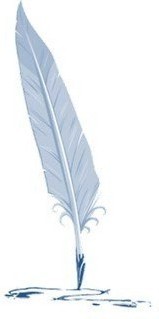 13
Forme
<form method=“get” action=“index.php”>
    <input type=“hidden” name=“id” value=“100” />
    <table>
        <tr>
            <td>User</td>
            <td><input type=“text” name=“user” /></td>
        </tr>
        <tr>
            <td>Password</td>
            <td><input type=“password” name=“passwd” />
                    </td>
        </tr>
        <tr>
            <td colspan=“2”>
                   <input type=“submit” name=“Login” 
                                                            value=“Login” />
            </td>
        </tr>
     </table>
</form>
$ok = false;

if (array_key_exists(“submit”, $_ GET) &&
	($_ GET[“submit”] == “Login”) )
{
    $ok = CheckLogin(
	$_GET[“id”],
	$_GET[“user”],
	$_GET[“passwd”]);
}
if ($ok)
{
    include(“restrictedArea.html”);
}
else
{
    include(“loginForm.html”);
}
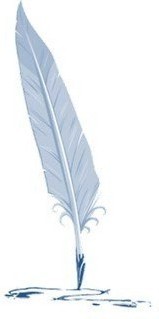 14
Sesije
session_start()kreira sesiju ili osvežava trenutnu pomoću cookie.
$_SESSIONniz upotrebljen za dodeljivanje sesije promenljivoj
session_destroy()kraj i izlaz iz sesije (npr. logout).
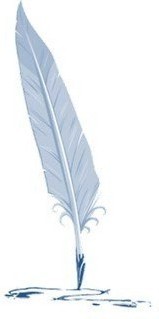 15
Sesije
<?
// Login page
session_start();

// Process the login form
……………………
// Login is completed
$_SESSION[‘user’] = $_POST[‘user’];
$_SESSION[‘passwd’] = $_POST[‘passwd’];

// Redirect to the private page
header("Location: ”.
       ”http://www.server.com/nextpage.php”);?>
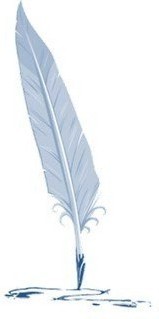 <?
// next page
session_start();

// Check login user
if (!array_key_exists(“user”, $_SESSION))
{
      // No user logged in
      echo “You need to login first”;
      exit();
}

echo “Hello “. $_SESSION[“user”] .”!<br/>”;
?>
16
Sesije
Pomoću sesije možete dodeliti proizvoljan broj podataka u $_SESSION promenljivu.
Podaci se smeštaju na strani servera i samo se identifikacija (session id) prosleđuje preko cookies web klijentu.
Možete da određujete vreme trajanja sesije isto kao što radite sa cookie.
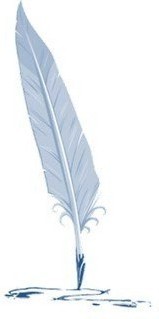 17
Autentifikacija
Jednostavno se implementira kroz sesije.
Glavna prednost u odnosu na HTTP proveru je da se korisničko ime i lozinka prenose samo jednom (login), a ne na svaki zahtev. 
Generalni pristup je da se snime username i password u sesiju i da se provere na svakoj stranici. U suprotnom se korinik vraća na login page.
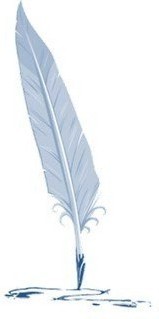 18
Interakcija  sa MySQL-om
Interakcija sa MySQL serverom se sastoji u sledećim koracima:
Povezivanje na MySQL server. Ovo zahteva  username i password.
Izbor aktivne baze podataka.
Izvođenje SQL upita i vraćanje rezultata.
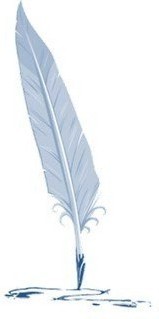 19
PHP podrška za MySQL
Povezivanje
$link = mysql_connect(“localhost”, “dbuser”, “dbpass”);
If ($link == false)
	die(“Ne mogu da se konektujem na bazu: “. mysql_error());
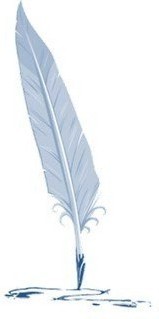 Izbor baze
$link = mysql_select_db(“myDatabase”, $link);
If ($link == false)
	die(“Ne mogu da izaberem bazu: “. mysql_error());
Izvođenje upita
$query = “INSERT INTO korisnici (ime, email) VALUES (‘Pera’, ‘pera@pera.com’)”;
$res = mysql_query($query, $link);
If ($res == false)
	echo “Ne mogu da upisem podatke: “. mysql_error();
else {
	$userID = mysql_insert_id($link);
	echo “Novi korisnik : $userID”;
}
20
MySQL dobijanje i korišćenje rezultata
$query = “SELECT * FROM contacts”;
$res = mysql_query($query, $link);

while ($record = mysql_fetch_assoc($res))
{
	echo “Name: “.$record[‘name’].”, email: “.$record[‘email’].”<br/>”;
}
mysql_free_results($res);
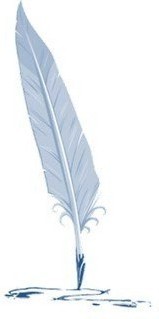 Postoji više načina za vraćanje rezultata iz upita. Najčešće korišteni su
mysql_fetch_assoc(): vraća asocijativni niz gde su ključevi imena polja.
mysql_fetch_object(): vraća podatak kao objekat. Postoji atribut za svako polje.
21
MySQL & PHP napomena
Obično ćete dobijati podatke od korisnika koje trebate da smestite u vašu bazu podataka. Budite sigurni da ti podaci neće pokvariti vaše SQL upite.
mysql_real_escape_string(): funkcija koja sprečava korišćenje takozvanih karaktera za beg pre korišćenja stringa u SQL upitu.
\x00; \n; \r; \; ‘; “; \x1 ;a 
Korišćenjem ove funkcije sprečavate napad na bazu
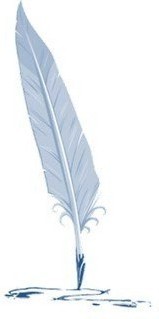 22